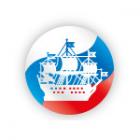 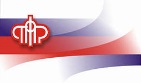 Реализация Стратегии долгосрочного развития:
создание и развитие трехуровневой модели 
пенсионной системы России
Председатель Правления ПФР А. Дроздов
22 мая 2014 г., Санкт-Петербург
Создание и развитие трехуровневой модели пенсионной системы России
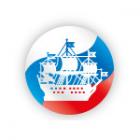 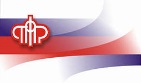 5%
личные добровольные пенсионные программы
15%
корпоративные пенсии
обязательное пенсионное страхование
(страховая и накопительная пенсии)
40%
2
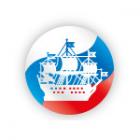 Реформа обязательного пенсионного страхования
стимулирование стажа
стимулирование более позднего выхода на пенсию
оптимизация льгот по выплатам и тарифам на страховые взносы
право выбора  между страховой и накопительной пенсией
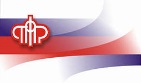 страховые пенсии
накопительные пенсии
создание механизма гарантии сохранности пенсионных накоплений
повышение эффективности/доходности
досрочные пенсии
дополнительный тариф
стимулирование создания корпоративных систем досрочных пенсий
3
Развитие негосударственного пенсионного обеспечения
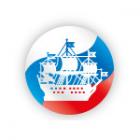 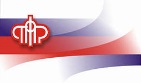 корпоративные пенсии
меры регулирования
меры стимулирования
допуск страховых компаний
развитие программ софинансирования
личные добровольные пенсионные программы
расширение финансовых инструментов
рост доходов населения
4